Orthographe
O18
Les homophones grammaticaux : 
ce et se
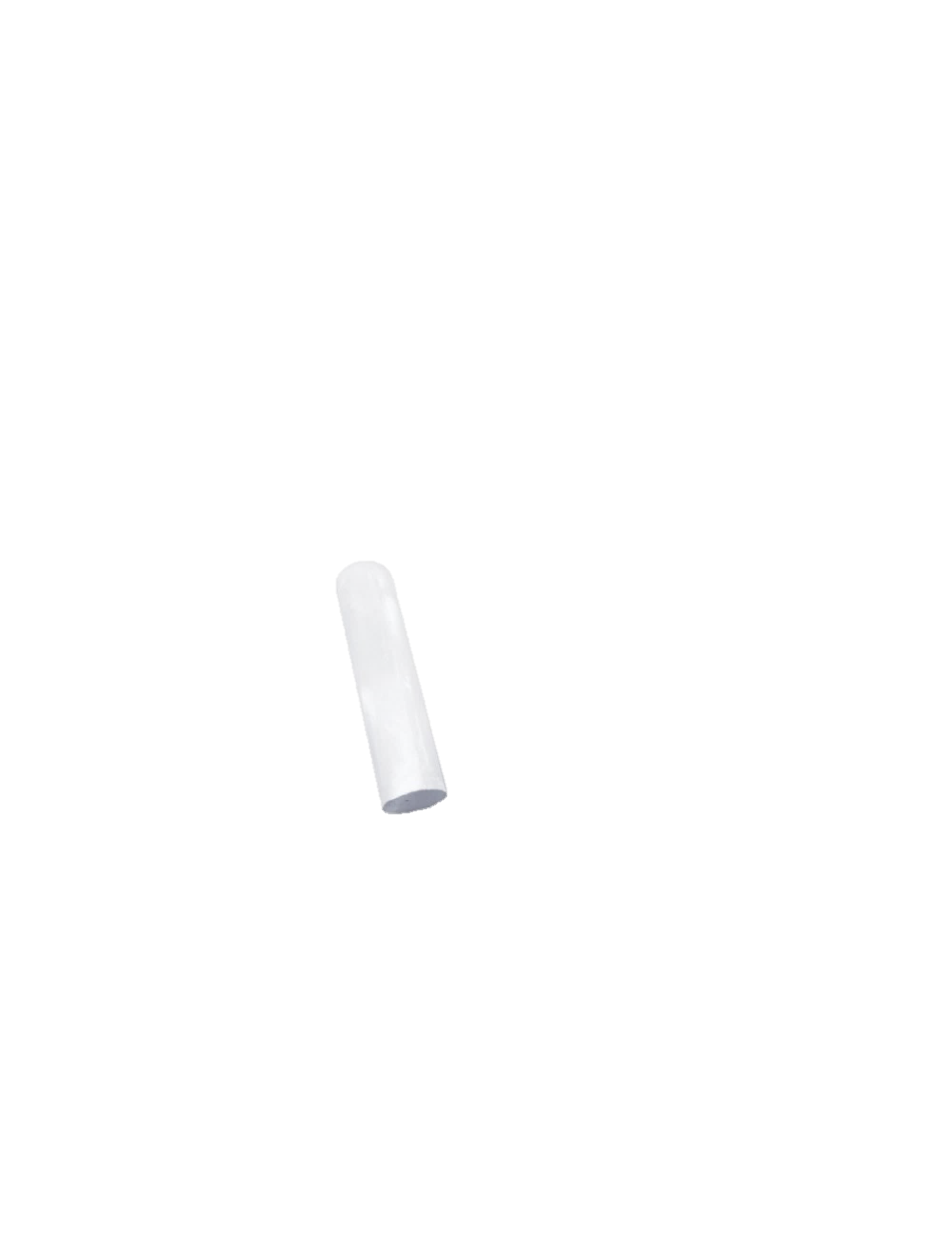 Aujourd’hui, nous allons travailler en orthographe. Nous allons apprendre comment choisir la bonne orthographe entre ce et se.
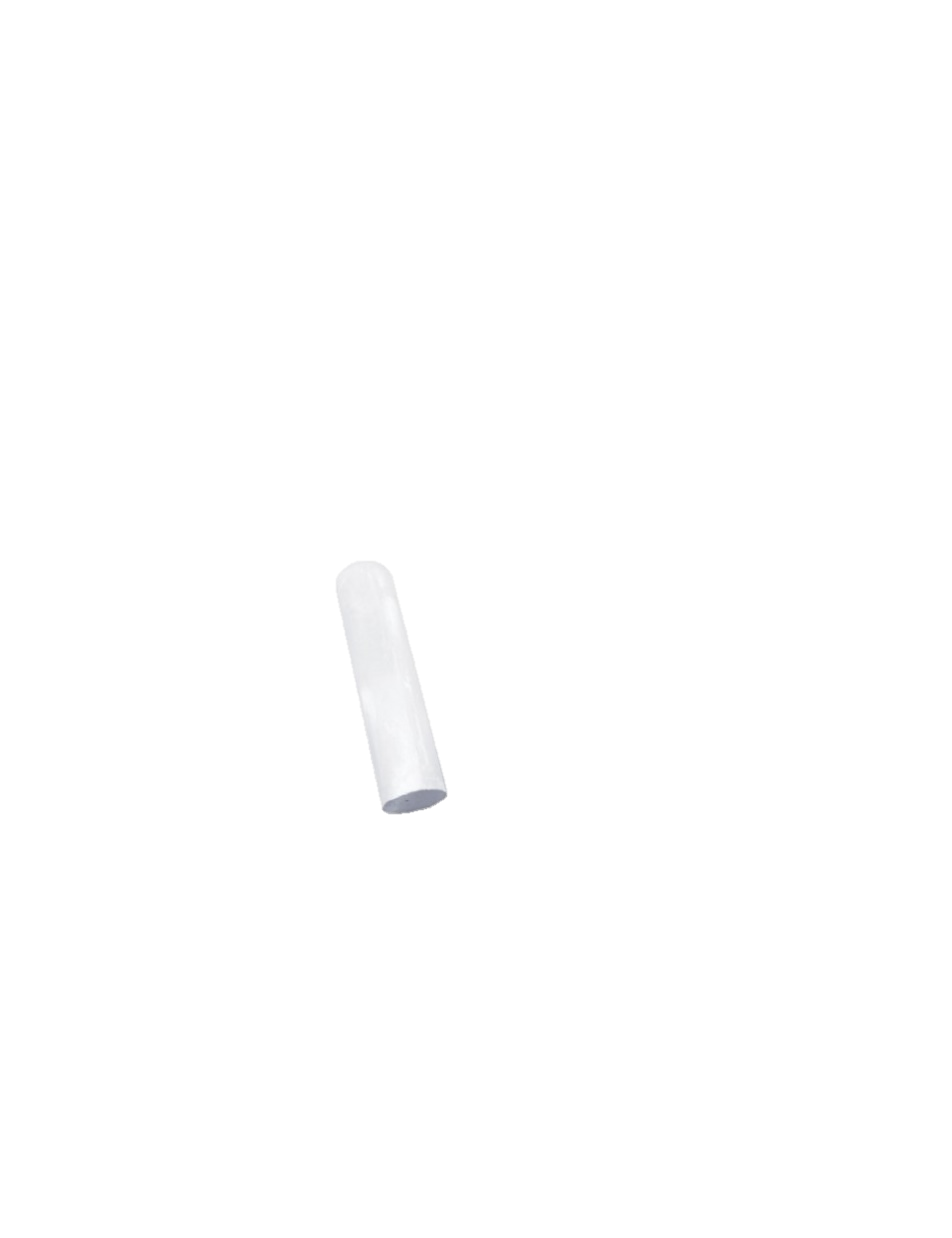 Les homophones
Les homophones sont des mots qui se prononcent de la même façon mais qui ont une orthographe différente.
ce et se
ce est un déterminant démonstratif.
Il est toujours suivi d’un nom (ou d’un adjectif).
Exemples : 
Ce cargo emmène des voitures en Argentine.
La réception aura lieu dans ce vieux manoir.
ce et se
se (ou s’)est un pronom personnel.
Il est toujours suivi d’un verbe.
Exemples : 
Il faut qu’elle se dépêche. .
Le chanteur s’avance à l’avant de la scène..
On s’entraîne ?
ce
Je ne comprends rien à       jeu.
Ce
chemin est trop boueux.
se
Il faut         rendre à la cantine, maintenant.
se
Il         mouche sans arrêt.